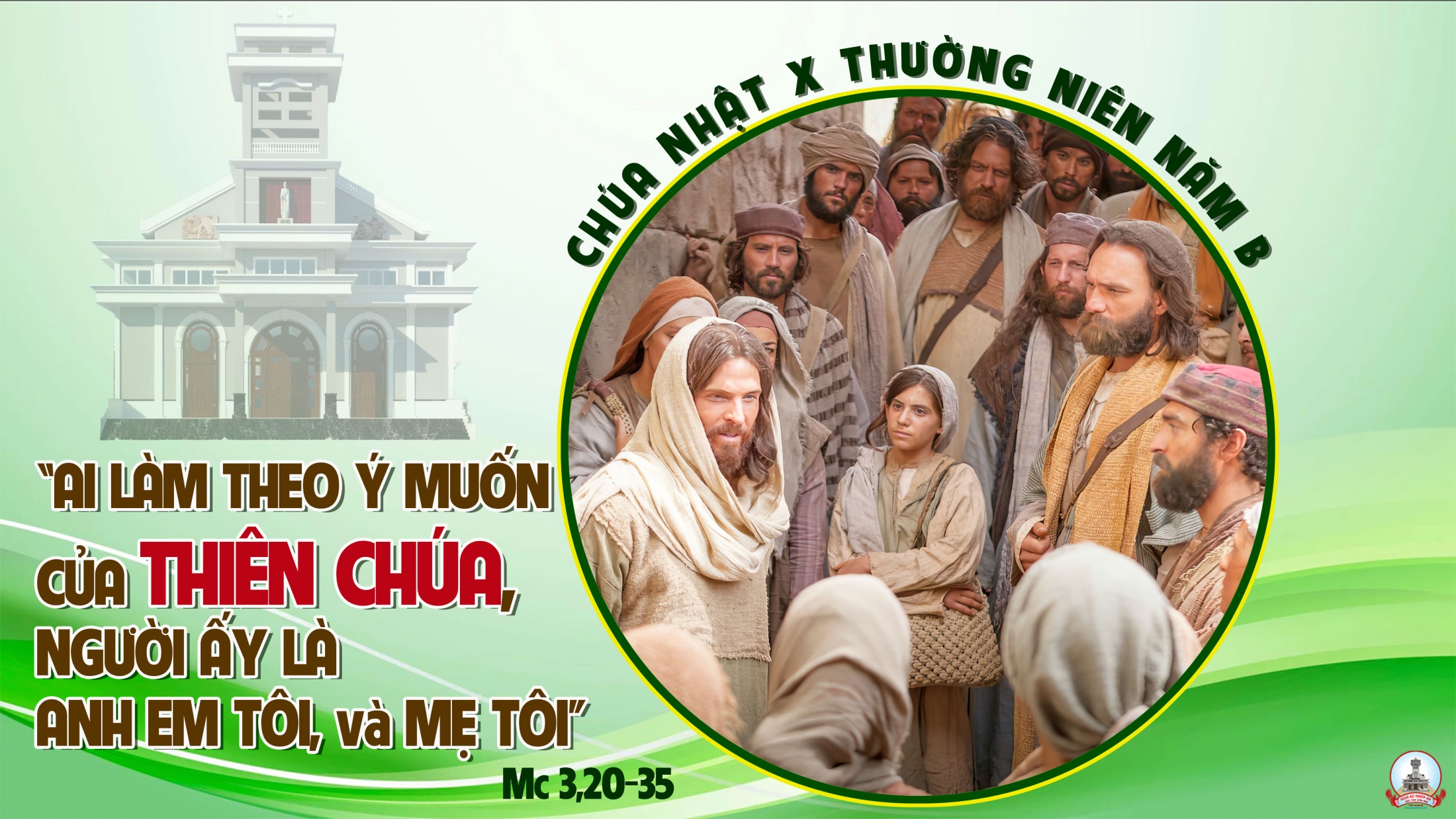 TẬP HÁT CỘNG ĐOÀN
THÁNH VỊNH 129CHÚA NHẬT X THƯỜNG NIÊNNĂM B Lm Kim Long04 câu
Đk: Vì Chúa một niềm từ ái, ơn cứu độ nơi Ngài chứa chan.
Alleluia-Alleluia
Chúa nói: giờ là lúc thủ lãnh thế gian bị khai trừ. Phần Tôi khi được giương cao khỏi đất, Tôi sẽ kéo mọi người đến cùng Tôi.
Alleluia…
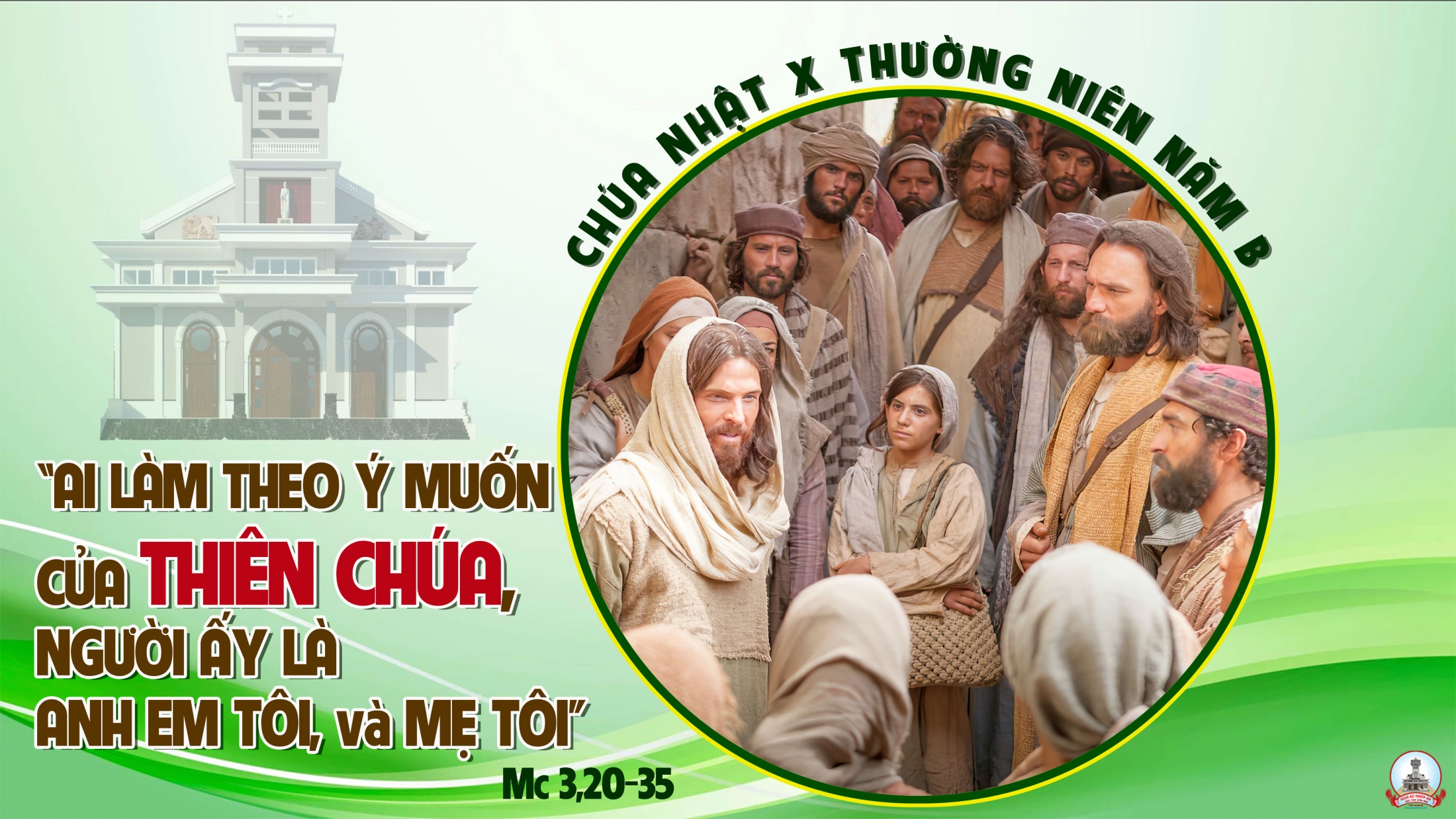 Ca Nhập LễTừ Hừng SángLm. Kim Long
Đk: Từ hừng sáng con đã khấn cầu, lạy Chúa Trời con, Thiên Chúa con, này thần trí con những khao khát Ngài.
Tk1: Hồn con mòn mỏi trông mong Chúa, tựa đất khô cằn đợi nước nguồn. Con mong được đi tới thánh điện để ngắm trông quyền uy Chúa Trời.
Đk: Từ hừng sáng con đã khấn cầu, lạy Chúa Trời con, Thiên Chúa con, này thần trí con những khao khát Ngài.
Tk2: Hồng ân Ngài vượt trên sự sống, miệng lưỡi con tụng ca Chúa hoài. Đôi tay hằng vươn tới danh Ngài để chúc tụng ngợi khen suốt đời.
Đk: Từ hừng sáng con đã khấn cầu, lạy Chúa Trời con, Thiên Chúa con, này thần trí con những khao khát Ngài.
Tk3: Hồn con được đầy no ân phúc, và cửa môi tràn niềm sướng vui. Khi đêm về con nhớ danh Ngài, và suốt canh trường suy gẫm hoài.
Đk: Từ hừng sáng con đã khấn cầu, lạy Chúa Trời con, Thiên Chúa con, này thần trí con những khao khát Ngài.
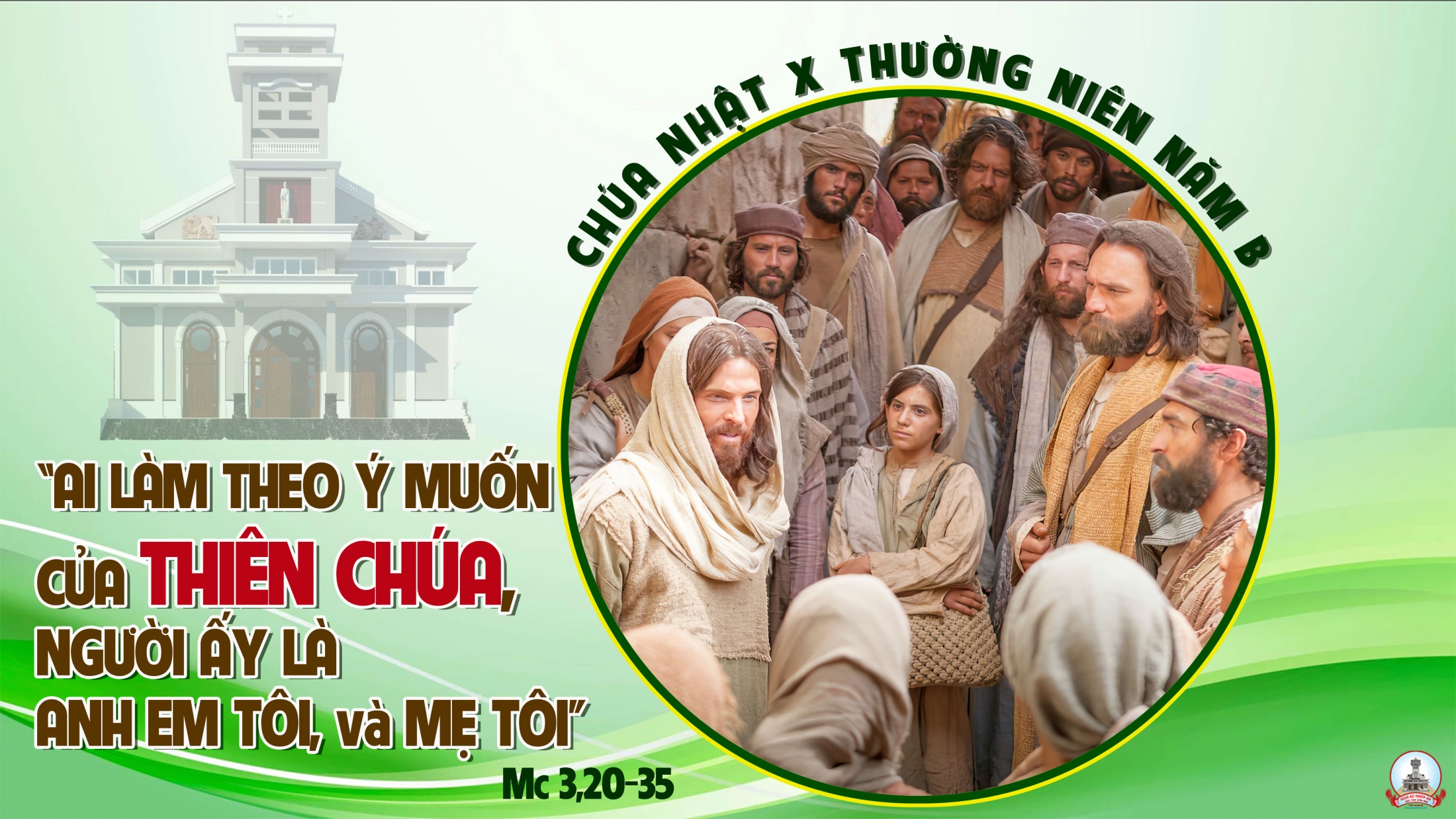 KINH VINH DANH
Ca Lên Đi 2
KINH VINH DANH
Chủ tế: Vinh danh Thiên Chúa trên các tầng trời. Và bình an dưới thế, bình an dưới thế cho người thiện tâm.
Chúng con ca ngợi Chúa. Chúng con chúc tụng Chúa. Chúng con thờ lạy Chúa. Chúng con tôn vinh Chúa. Chúng con cảm tạ Chúa vì vinh quang cao cả Chúa.
Lạy Chúa là Thiên Chúa, là Vua trên trời, là Chúa Cha toàn năng. Lạy Con Một Thiên Chúa, Chúa Giê-su Ki-tô.
Lạy Chúa là Thiên Chúa, là Chiên Thiên Chúa, là Con Đức Chúa Cha. Chúa xoá tội trần gian, xin thương, xin thương, xin thương xót chúng con.
Chúa xoá tội trần gian, Xin nhận lời chúng con cầu khẩn. Chúa ngự bên hữu Đức Chúa Cha, xin thương, xin thương, xin thương xót chúng con.
Vì lạy Chúa Giê-su Ki-tô, chỉ có Chúa là Đấng Thánh, chỉ có Chúa là Chúa, chỉ có Chúa là Đấng Tối Cao, cùng Đức Chúa Thánh Thần trong vinh quang Đức Chúa Cha. A-men. A-men.
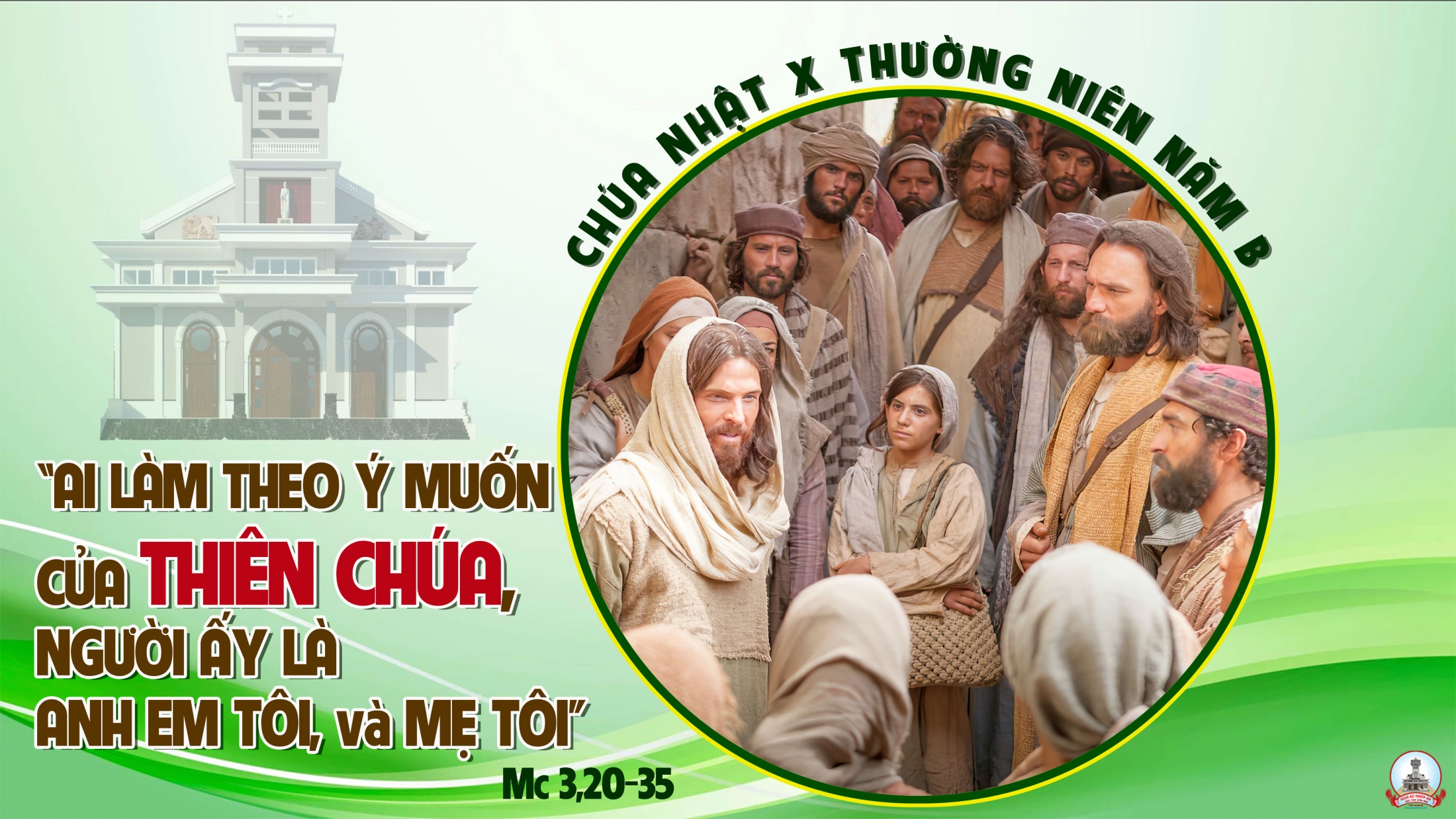 KINH VINH DANH
Chủ tế: Vinh danh Thiên Chúa trên các tầng trời.A+B: Và bình an dưới thế cho người thiện tâm.
A: Chúng con ca ngợi Chúa.
B: Chúng con chúc tụng Chúa. A: Chúng con thờ lạy Chúa. 
B: Chúng con tôn vinh Chúa.
A: Chúng con cảm tạ Chúa vì vinh quang cao cả Chúa.
B: Lạy Chúa là Thiên Chúa, là Vua trên trời, là Chúa Cha toàn năng.
A: Lạy con một Thiên Chúa,            Chúa Giêsu Kitô.
B: Lạy Chúa là Thiên Chúa, là Chiên Thiên Chúa là Con Đức Chúa Cha.
A: Chúa xóa tội trần gian, xin thương xót chúng con.
B: Chúa xóa tội trần gian, xin nhậm lời chúng con cầu khẩn.
A: Chúa ngự bên hữu Đức Chúa Cha, xin thương xót chúng con.
B: Vì lạy Chúa Giêsu Kitô, chỉ có Chúa là Đấng Thánh.
Chỉ có Chúa là Chúa, chỉ có Chúa là đấng tối cao.
A+B: Cùng Đức Chúa Thánh Thần trong vinh quang Đức Chúa Cha. 
Amen.
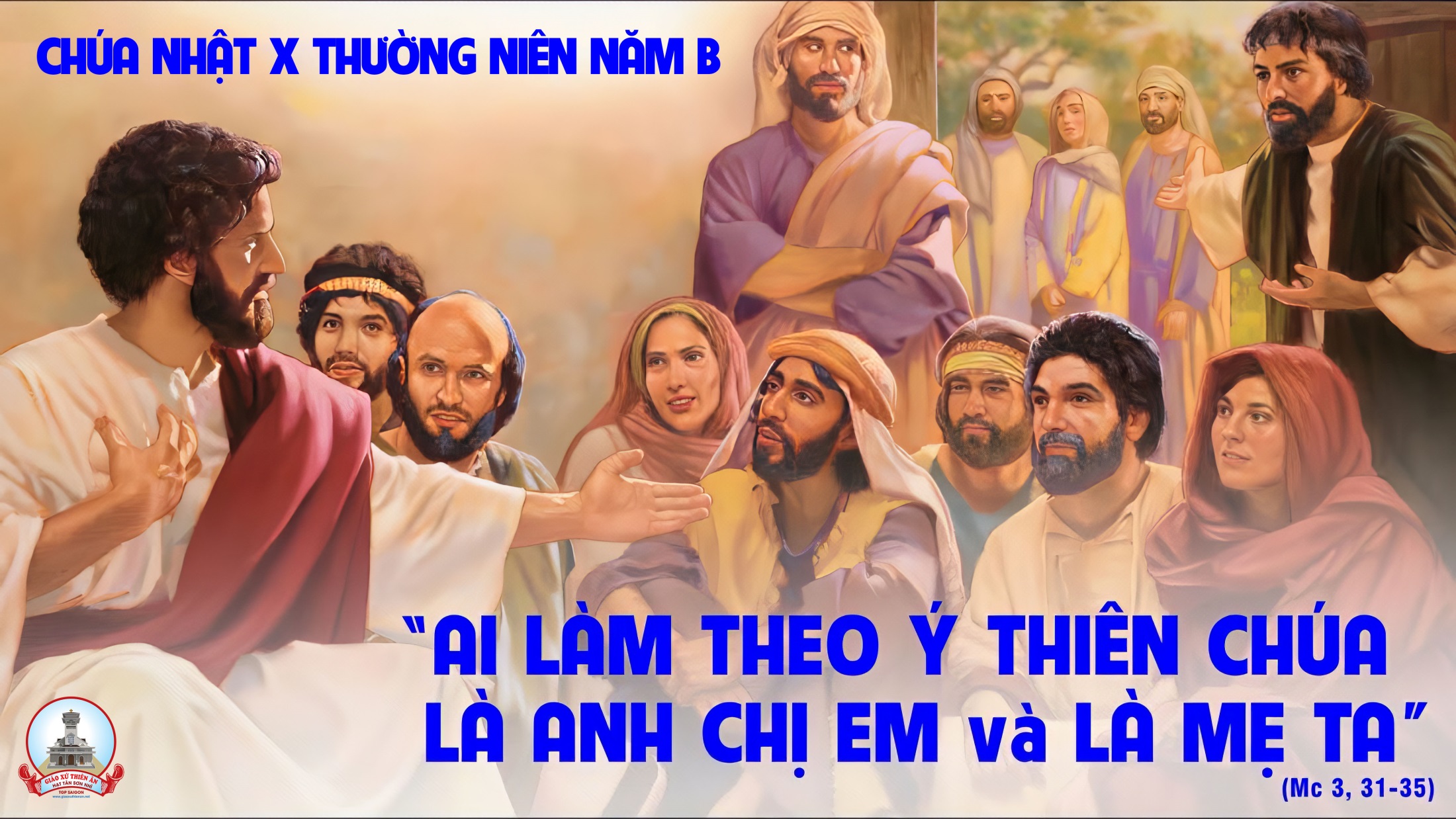 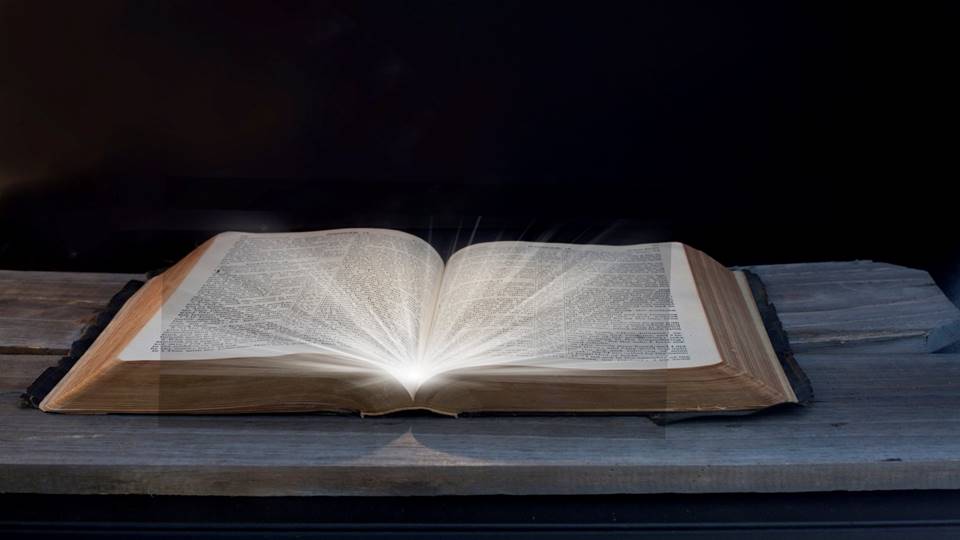 Bài đọc 1
Bài trích sách Sáng thế.
Ta sẽ gây mối thù giữa dòng giống mi
và dòng giống người đàn bà.
THÁNH VỊNH 129CHÚA NHẬT X THƯỜNG NIÊNNĂM B Lm Kim Long04 câu
Đk: Vì Chúa một niềm từ ái, ơn cứu độ nơi Ngài chứa chan.
Tk1: Từ vực thẳm con kêu lên Ngài, lạy Chúa, muôn lạy Chúa xin Ngài lắng nghe. Xin lắng tai thẩm nhận bao lời con tha thiết nguyện cầu.
Đk: Vì Chúa một niềm từ ái, ơn cứu độ nơi Ngài chứa chan.
Tk2: Ngài mà chấp bao nhiêu sai phạm, lạy Chúa ai người sẽ mong còn đứng yên. Nhưng Chúa thương khoan hồng nên đoàn con luôn kính sợ Ngài.
Đk: Vì Chúa một niềm từ ái, ơn cứu độ nơi Ngài chứa chan.
Tk3: Lòng thành khẩn con trông mong Ngài, lạy Chúa nơi lời Chúa con hằng vững tin. Như lính canh mỏi mòn mong hừng đông, con ngóng trông Ngài.
Đk: Vì Chúa một niềm từ ái, ơn cứu độ nơi Ngài chứa chan.
Tk4: Cậy vào Chúa, Ít-ra-en nào vì Chúa ban rộng rãi ơn giải thoát ta. Luôn xót thương trọn niềm, cho thần dân xa thoát tội tình.
Đk: Vì Chúa một niềm từ ái, ơn cứu độ nơi Ngài chứa chan.
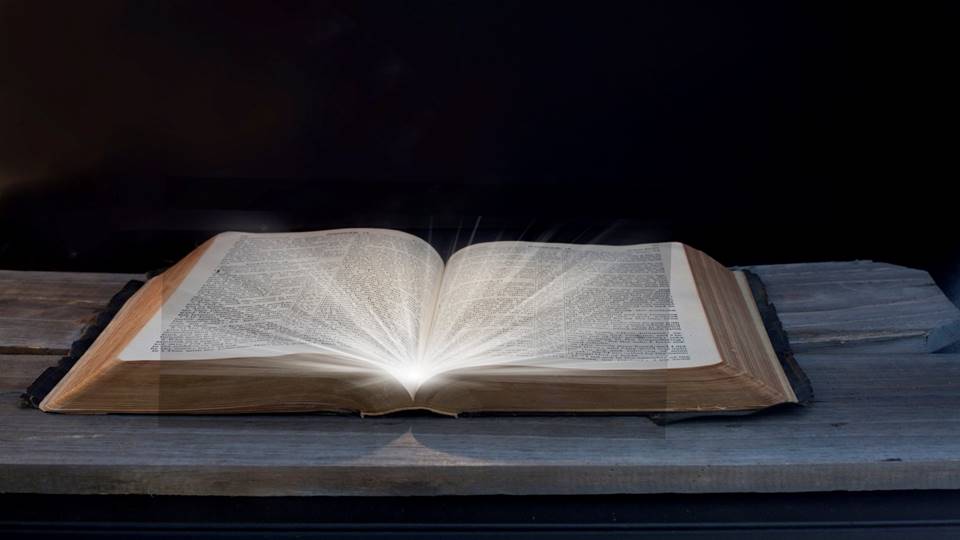 Bài đọc 2
Bài trích thư thứ hai của thánh Phao-lô tông đồ 
gửi tín hữu Cô-rin-tô.
Chúng tôi tin, nên chúng tôi mới nói.
Alleluia-Alleluia
Chúa nói: giờ là lúc thủ lãnh thế gian bị khai trừ. Phần Tôi khi được giương cao khỏi đất, Tôi sẽ kéo mọi người đến cùng Tôi.
Alleluia…
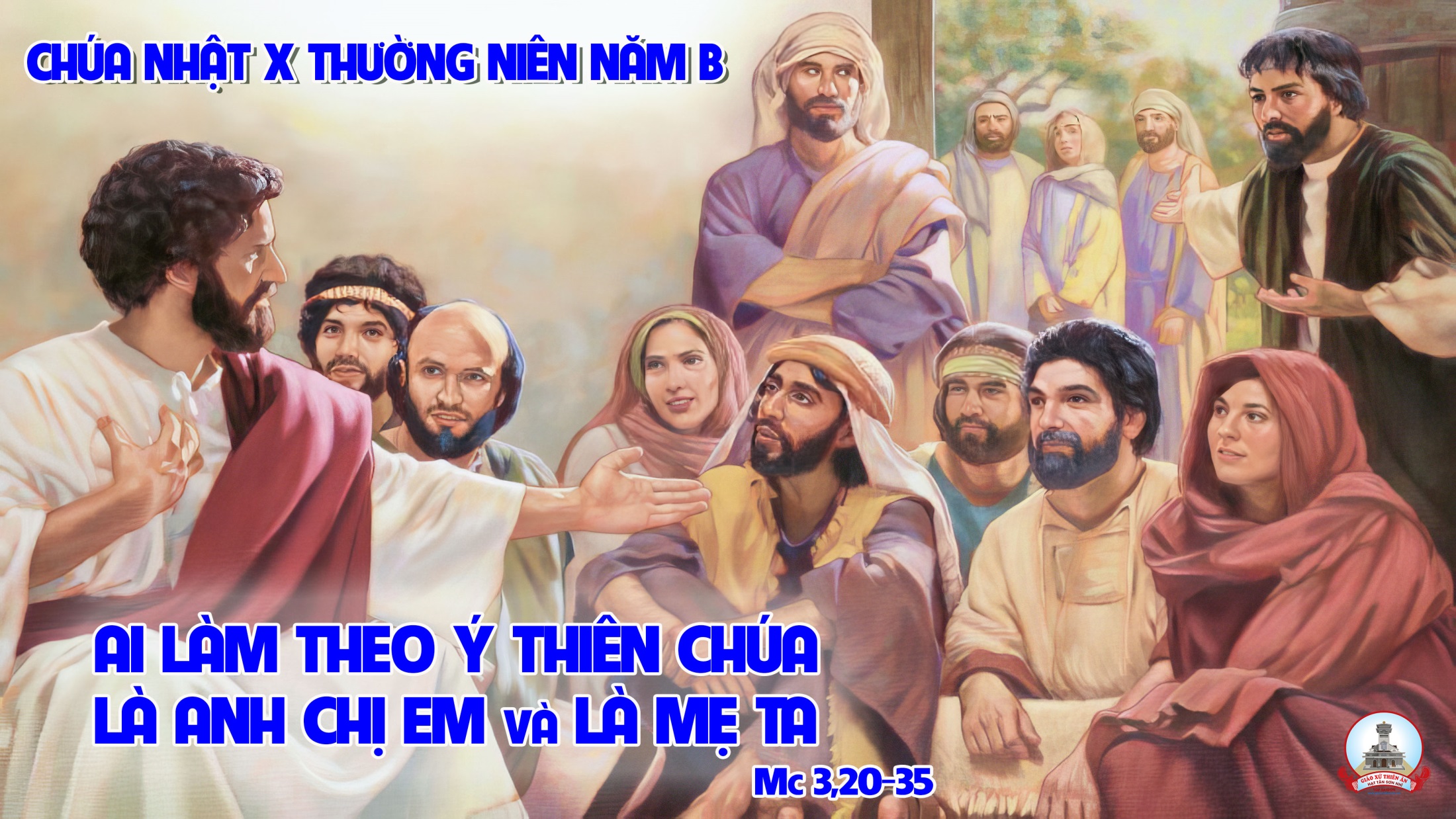 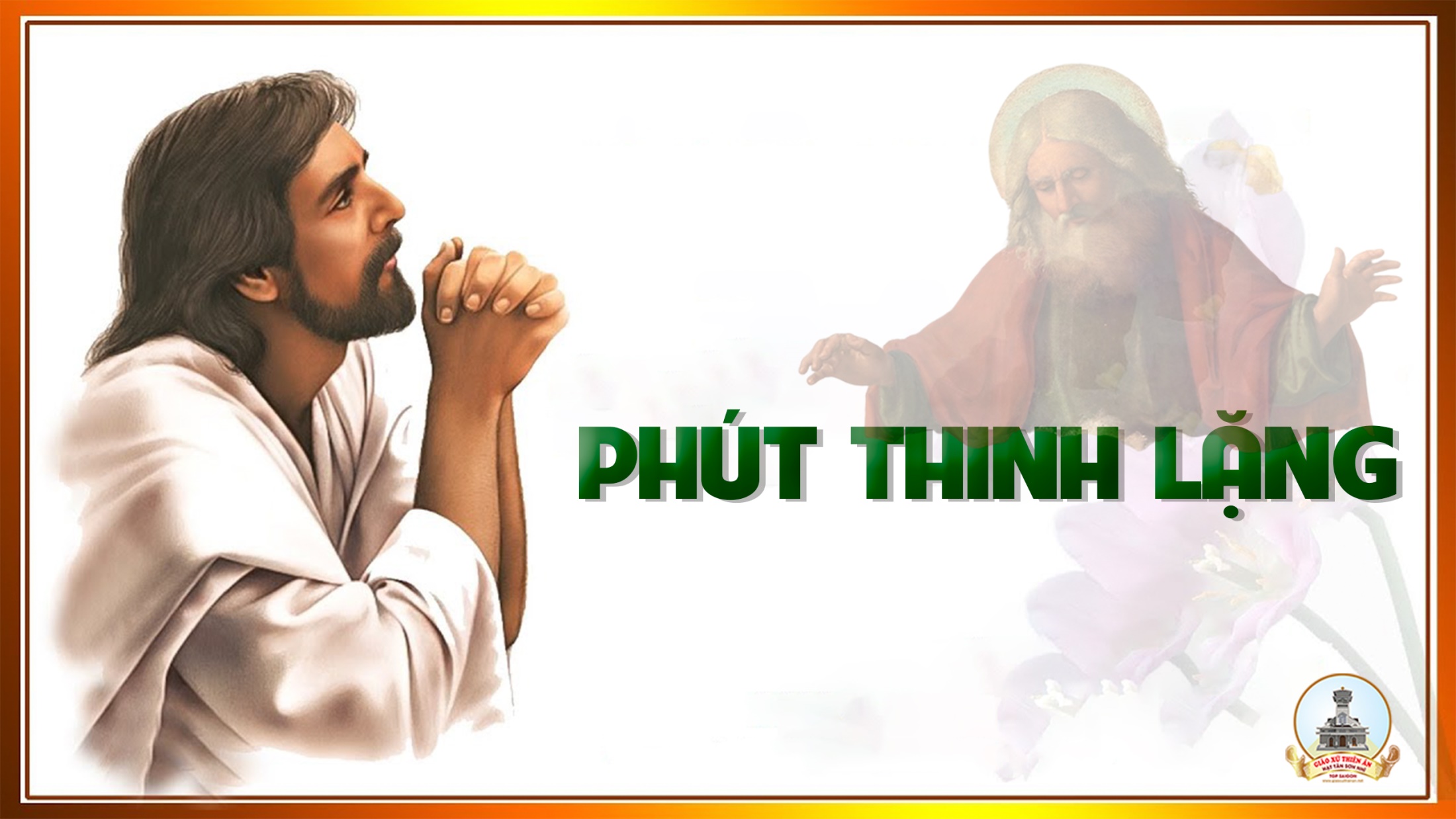 KINH TIN KÍNH
Tôi tin kính một Thiên Chúa là Cha toàn năng, Đấng tạo thành trời đất, muôn vật hữu hình và vô hình.
Tôi tin kính một Chúa Giêsu Kitô, Con Một Thiên Chúa, Sinh bởi Đức Chúa Cha từ trước muôn đời.
Người là Thiên Chúa bởi Thiên Chúa, Ánh Sáng bởi Ánh Sáng, Thiên Chúa thật bởi Thiên Chúa thật,
được sinh ra mà không phải được tạo thành, đồng bản thể với Đức Chúa Cha: nhờ Người mà muôn vật được tạo thành.
Vì loài người chúng ta và để cứu độ chúng ta, Người đã từ trời xuống thế.
Bởi phép Đức Chúa Thánh Thần, Người đã nhập thể trong lòng Trinh Nữ Maria, và đã làm người.
Người chịu đóng đinh vào thập giá vì chúng ta, thời quan Phongxiô Philatô; Người chịu khổ hình và mai táng, ngày thứ ba Người sống lại như lời Thánh Kinh.
Người lên trời, ngự bên hữu Đức Chúa Cha, và Người sẽ lại đến trong vinh quang để phán xét kẻ sống và kẻ chết, Nước Người sẽ không bao giờ cùng.
Tôi tin kính Đức Chúa Thánh Thần là Thiên Chúa và là Đấng ban sự sống, Người bởi Đức Chúa Cha và Đức Chúa Con mà ra,
Người được phụng thờ và tôn vinh cùng với Đức Chúa Cha và Đức Chúa Con: Người đã dùng các tiên tri mà phán dạy.
Tôi tin Hội Thánh duy nhất thánh thiện công giáo và tông truyền.
Tôi tuyên xưng có một Phép Rửa để tha tội. Tôi trông đợi kẻ chết sống lại và sự sống đời sau. Amen.
LỜI NGUYỆN TÍN HỮU	Anh chị em thân mến, đường lối của Thiên Chúa khác xa với những suy nghĩ tầm thường của con người. Tin tưởng và xác tín Thiên Chúa là Đấng thượng trí vô song, chúng ta cùng dâng lời cầu nguyện:
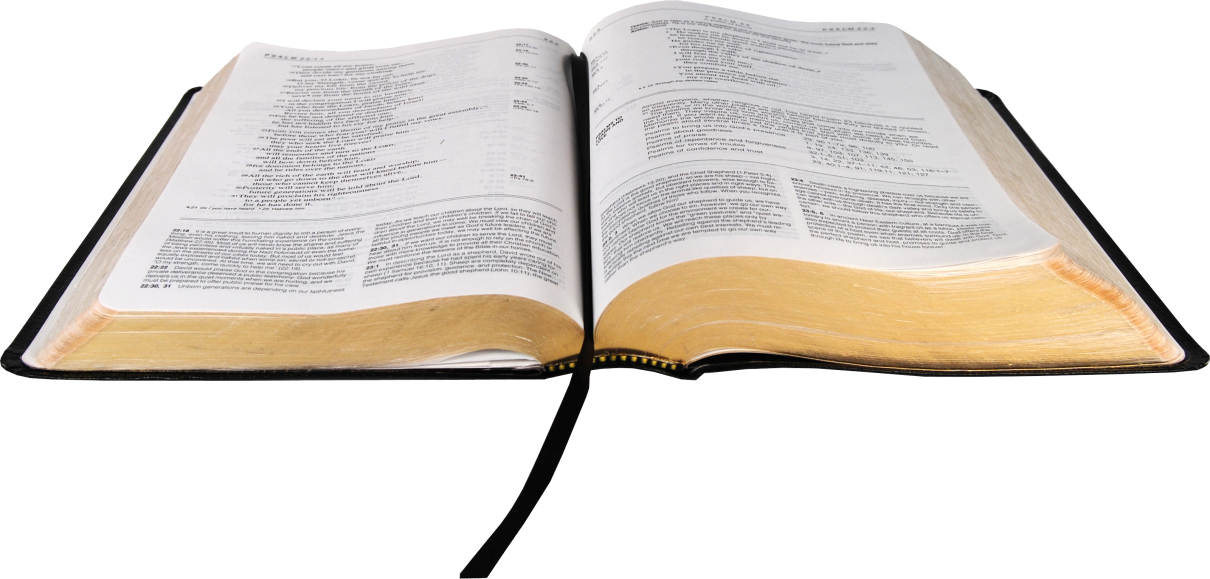 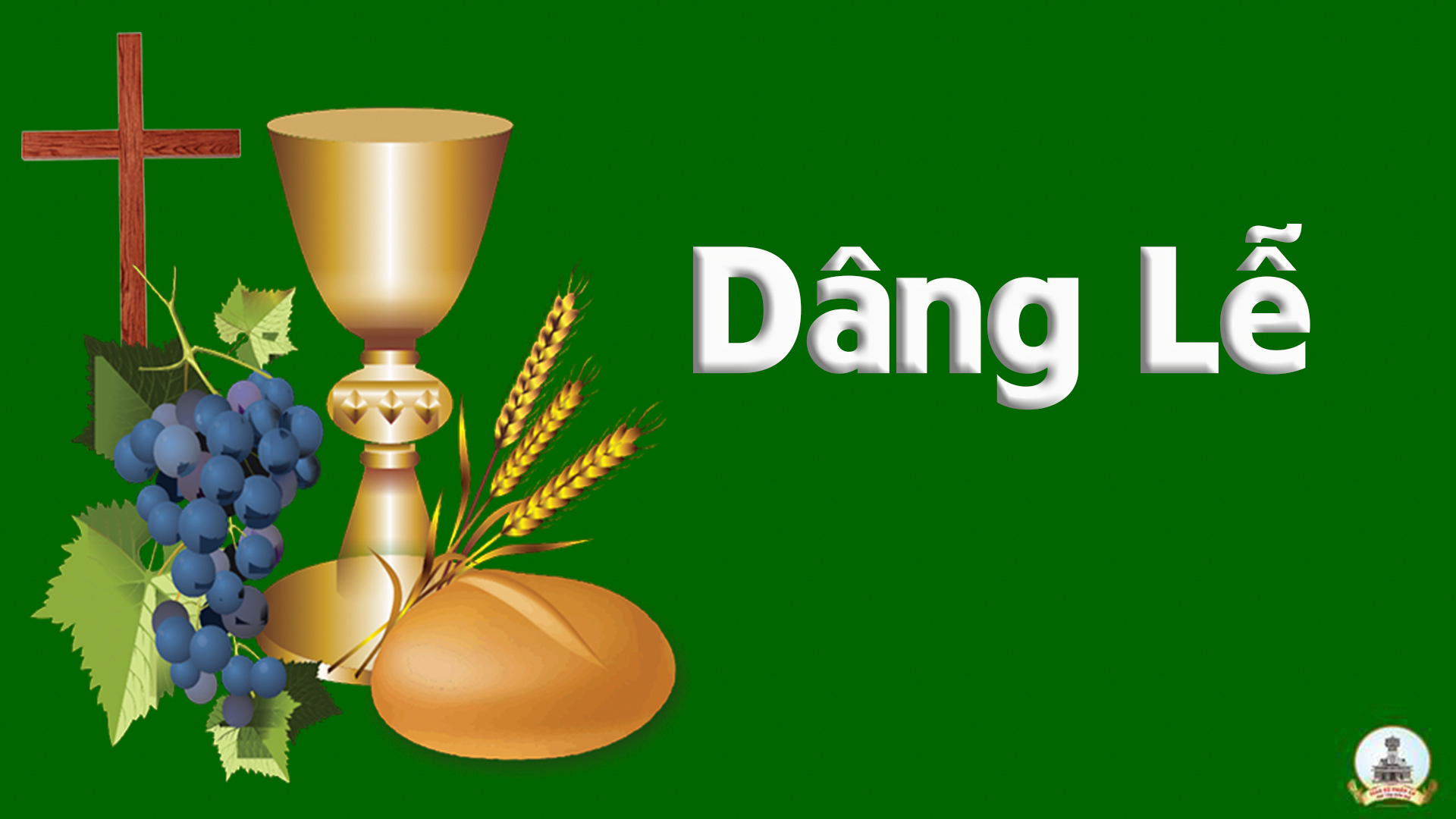 Tiến Dâng Của LễĐinh Công Huỳnh
Tk1: Dâng tiến Cha lễ vật đây bánh rượu tình yêu nồng thắm. Dâng tiến Cha lao nhọc tháng ngày góp công đầy tâm.
Đk: Xin dâng lên Cha đây rượu nho bánh thơm tình yêu. Dâng lên con tim thắm ân tình chan hòa đẹp xinh.
Tk2: Dâng tiến Cha hoa màu nơi cánh đồng đoàn con gặt hái. Hoa trái thơm dâng Ngài với trọn trái tim nồng say.
Đk: Xin dâng lên Cha đây rượu nho bánh thơm tình yêu. Dâng lên con tim thắm ân tình chan hòa đẹp xinh.
Tk3: Dâng tiến Cha xuân hồng hương ngát nồng mộng mơ cuộc sống. Đây tấm thân linh hồn bé nhỏ tiến dâng thành tâm.
Đk: Xin dâng lên Cha đây rượu nho bánh thơm tình yêu. Dâng lên con tim thắm ân tình chan hòa đẹp xinh.
Tk4: Dâng Chúa bao u buồn bao thất vọng sầu vương nặng trĩu. Xin tiến dâng trọn tình để đẹp lễ dâng tình yêu.
Đk: Xin dâng lên Cha đây rượu nho bánh thơm tình yêu. Dâng lên con tim thắm ân tình chan hòa đẹp xinh.
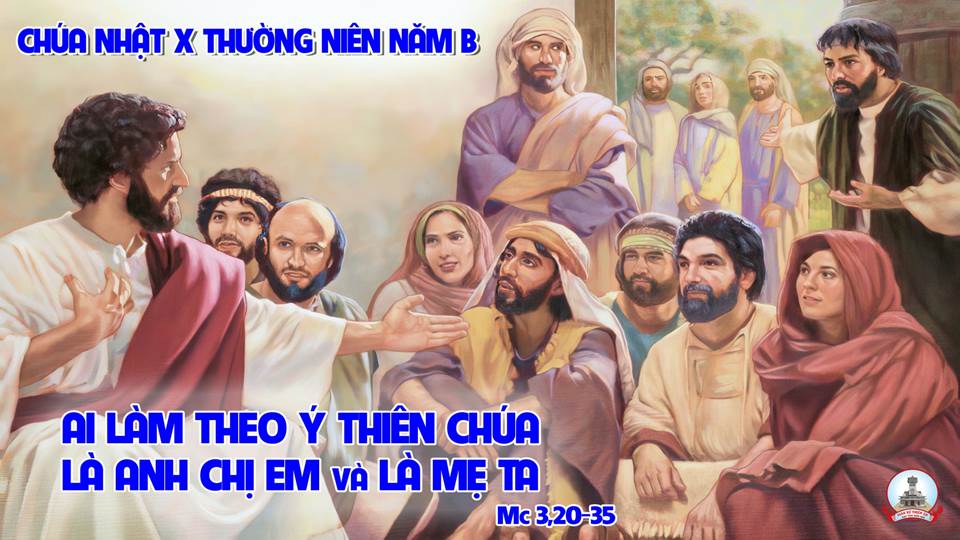 Ca Nguyện Hiệp LễAi Là Mẹ TaThanh Bình
Đk: Ai là thân nhân Ta. Ai là anh em Ta. Ai là Mẹ của Ta. Chính người nghe lời Ta. Ra về thi hành đi. Ấy là người con của Ta.
Tk1: Những ai nghe lời Chúa, thực thi trong cuộc sống, hãy mau vang lời Ngài truyền ban. Vì ngoài Lời Thiên Chúa, chẳng còn lời dẫn đưa trọn kiếp người về quê Trời.
Đk: Ai là thân nhân Ta. Ai là anh em Ta. Ai là Mẹ của Ta. Chính người nghe lời Ta. Ra về thi hành đi. Ấy là người con của Ta.
Tk2: Xin cho con trung thành, Lời Chúa đem thi hành, nhiệt thành khắp mọi chốn mọi nơi. Yêu thương hết mọi người, trao ban hết cho đời. Dù rằng nhiều thách thức giữa chốn lưu đày.
Đk: Ai là thân nhân Ta. Ai là anh em Ta. Ai là Mẹ của Ta. Chính người nghe lời Ta. Ra về thi hành đi. Ấy là người con của Ta.
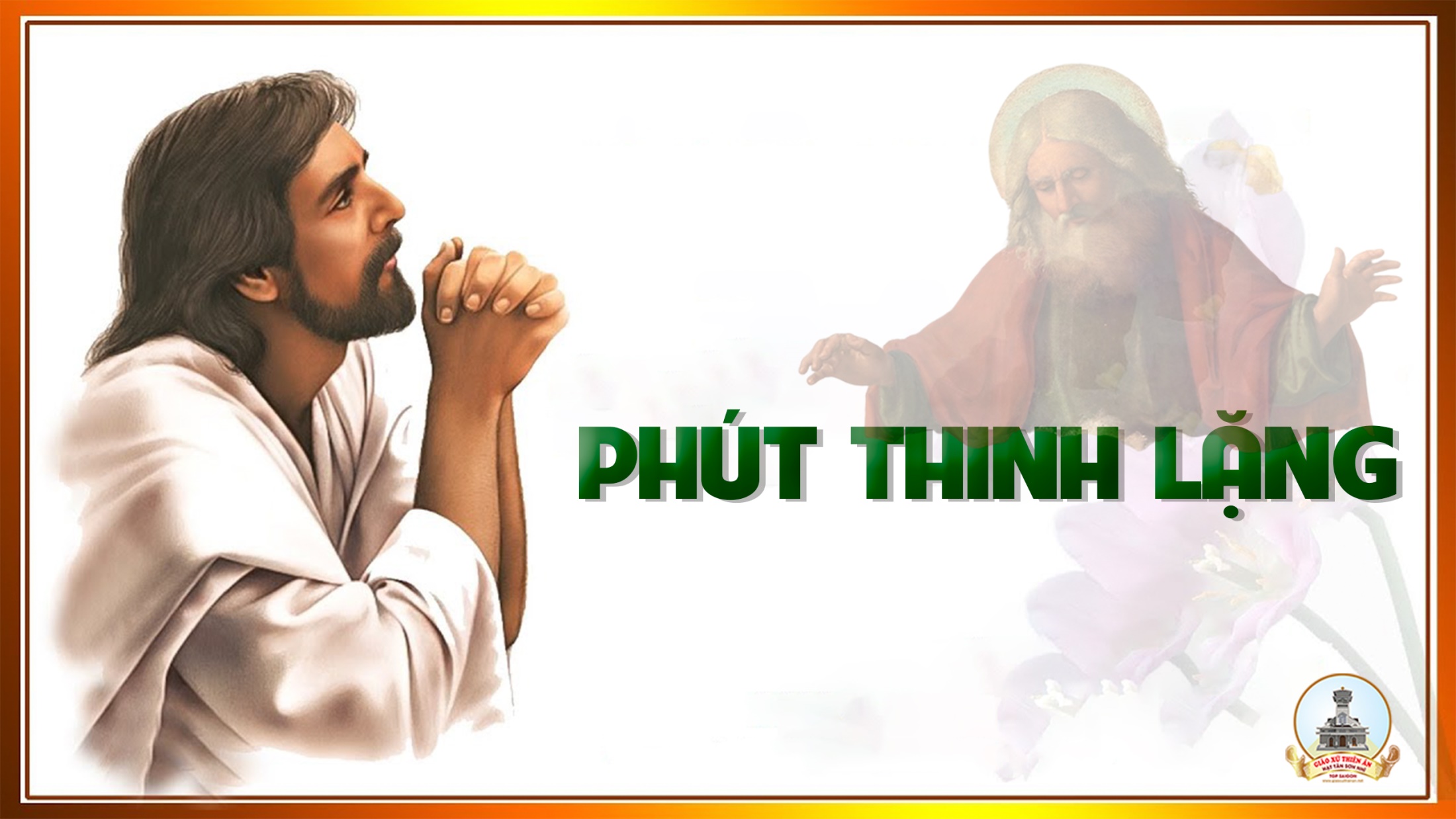 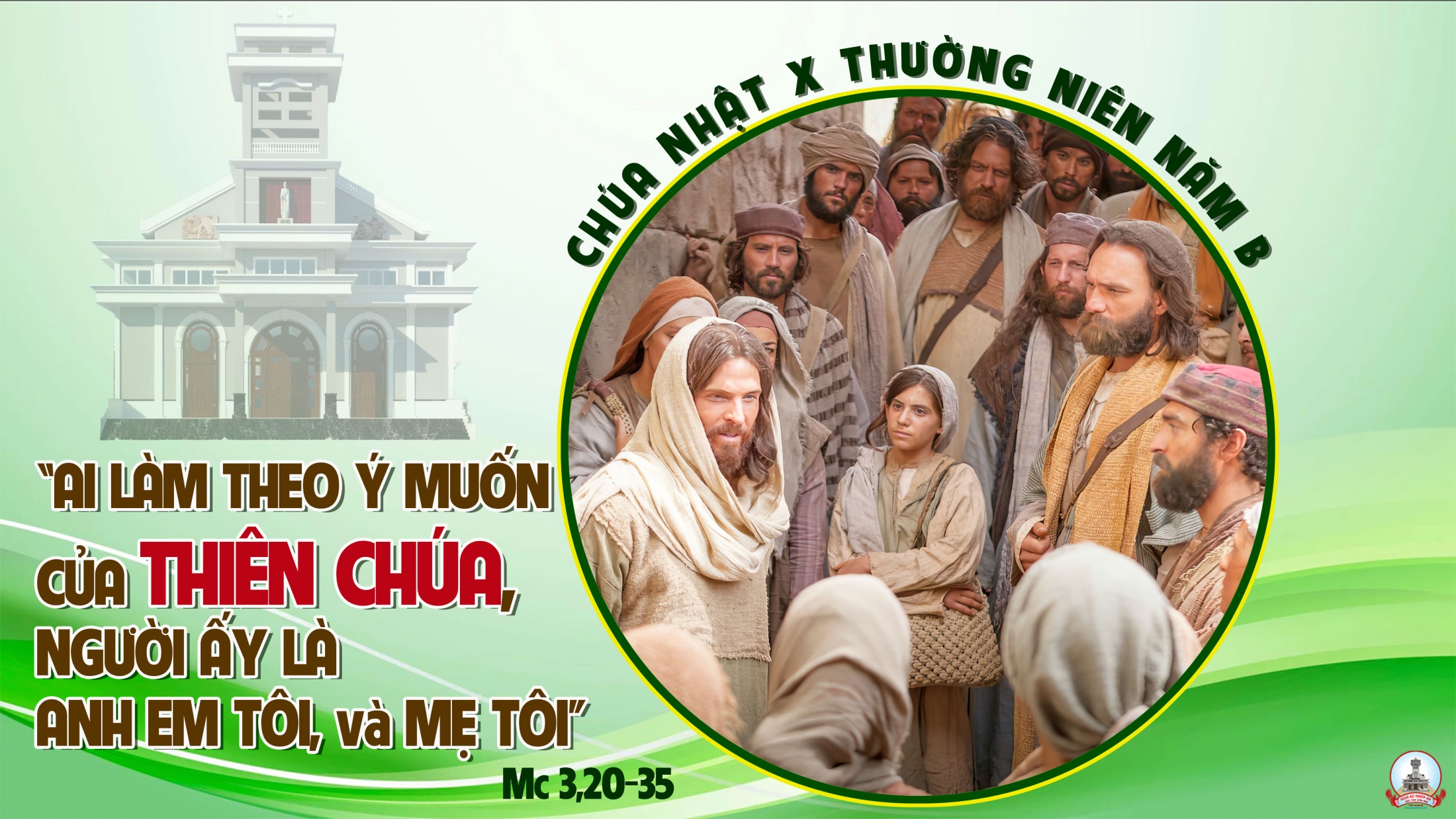 Ca Kết LễRa VềLm. Nguyễn Duy
Đk: Ra về, ra về lòng con bao hân hoan Chúa ơi. Vui mừng, vui mừng vì có Chúa bước đi cùng con. Ơn trời, ơn trời tựa mưa sa xuống trên đời con. Đỡ nâng con, giữ gìn con luôn thắm tươi màu son.
Tk1: Chúa đã thương kêu mời đoàn con cái. Đến nơi bàn tiệc Thánh. Đón nhận Mình Chúa Kitô làm của ăn thêm sức trên đường ta.
Đk: Ra về, ra về lòng con bao hân hoan Chúa ơi. Vui mừng, vui mừng vì có Chúa bước đi cùng con. Ơn trời, ơn trời tựa mưa sa xuống trên đời con. Đỡ nâng con, giữ gìn con luôn thắm tươi màu son.
Tk2: Chúa đã thương ban lời Người soi sáng. Dẫn đưa đoàn con cái. Thấy đường về bến yêu thương là quê hương luôn sống trong niềm vui.
Đk: Ra về, ra về lòng con bao hân hoan Chúa ơi. Vui mừng, vui mừng vì có Chúa bước đi cùng con. Ơn trời, ơn trời tựa mưa sa xuống trên đời con. Đỡ nâng con, giữ gìn con luôn thắm tươi màu son.
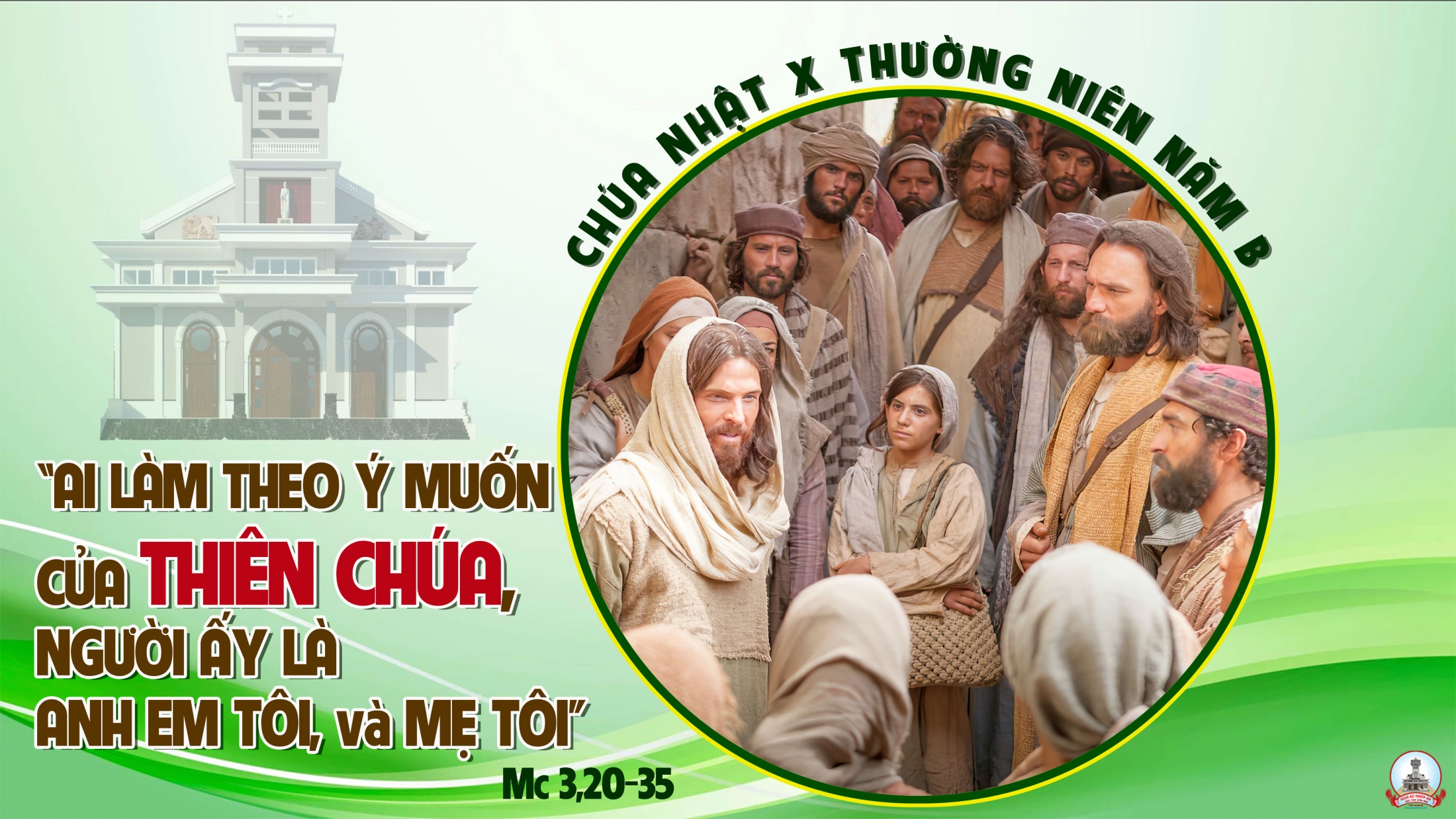